Preliminary Discussion of Population Trends, Staffing Ratios, and Salary Expenditure
Presentation to Massachusetts Correctional Funding Commission
February 5, 2021
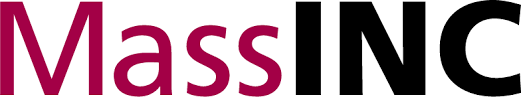 1
Preliminary Estimates for Discussion Purposes Only –Not for Reference of Citation
2
Preliminary Estimates for Discussion Purposes Only –Not for Reference of Citation
3
Preliminary Estimates for Discussion Purposes Only –Not for Reference of Citation
4
Preliminary Estimates for Discussion Purposes Only –Not for Reference of Citation
5
Preliminary Estimates for Discussion Purposes Only –Not for Reference of Citation
6
Preliminary Estimates for Discussion Purposes Only –Not for Reference of Citation
7
Preliminary Estimates for Discussion Purposes Only –Not for Reference of Citation
8
Preliminary Estimates for Discussion Purposes Only –Not for Reference of Citation
9
Preliminary Estimates for Discussion Purposes Only –Not for Reference of Citation
10
Preliminary Estimates for Discussion Purposes Only –Not for Reference of Citation
11
Preliminary Estimates for Discussion Purposes Only –Not for Reference of Citation
12
Preliminary Estimates for Discussion Purposes Only –Not for Reference of Citation
13
Preliminary Estimates for Discussion Purposes Only –Not for Reference of Citation
14
Other Potential Categories to Explore:
Civil Process
Classification/Booking and Admissions
Facilities
Food Services
Law Enforcement
Staff Development
15